Сравнение десятичных чисел
Сравнить натуральные числа
345  …  1817
371  …   317
4086  …  4806
Сравнение десятичных дробей
2,48    4,7;    2<4
2,48<4,7;
0,625    0,9;  
 0,625<0,900;     
8,6    859;     
8,60>8,59
Сравните числа:
а) 35,87
35,8695
*
23,530
б) 23,53
*
в) 60,35
60,5
*
г) 0,1200
0,12
*
Сравните числа:
а)  2,386
2,39
*
б)  43,7
43,696
*
Расположите числа в порядке убывания:
0,25;   0,387;   0,362;   0,25998;   0,00489;   0,82;   0,7;   0,216958;   0,7208;    0,8056
Запишите цифры, которые можно поставить вместо … ,чтобы получилось  верное неравенство:
а)   48,…98  <  48, 398

б)     25,98   >  25,9…
Какой из следующих отрезков
 имеет наибольшую длину :

 AB = 367 см,  
СD = 5698 мм,
EF = 79 дм, 
GH = 2,8 м?
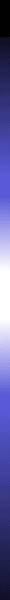 Из набора чисел
        6,78	     5,41      3,785 	7,28      2,86
        6,792    2,75	  4,29     3,173      4,0281      	7,1591     4,51	    3,76    4,738     4,15	
        выбрать нужные для данных   	неравенств
       3,75 < х < 4,49	          4,5 < х < 4,8
		     2,7 < х < 3,29
I     3,785    4,29    4,0281    3,76    4,15
II      4,51       4,738
III    2,86    2,75    3,173